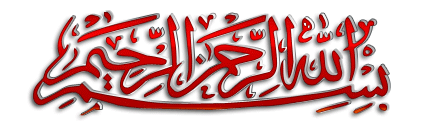 Psychological Treatments
Dr. Ahmad AlHadi
Consultant, Psychiatrist and Psychotherapist
King Saud University
College of Medicine
Department of Psychiatry
introduction
What is Psychotherapy?

Psychodynamic

CBT

Discussion
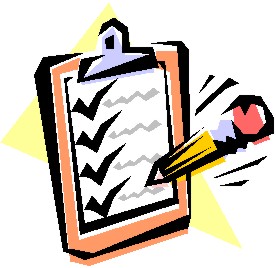 Psychotherapy
?
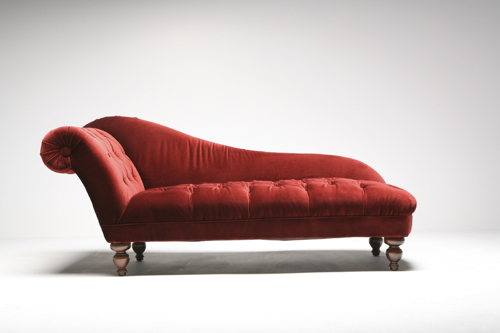 Psychotherapy is defined as the establishment of a helping relationship between a patient and a trained professional who applies psychological principles to the treatment of emotional or behavioral problems.
What is psychotherapy?
Can be conducted with individual, couple, family or group of unrelated members who share common issues.

Also known as talk therapy, counseling, psychosocial therapy or, simply, therapy.
 
Can be combined with other types of treatment, such as medications.
Number of
persons
Average
untreated
person
Average
psychotherapy
client
Poor outcome
Good outcome
80% of untreated people have poorer
outcomes than average treated person
Does Therapy Work?
Meta-analysis
For How Long?
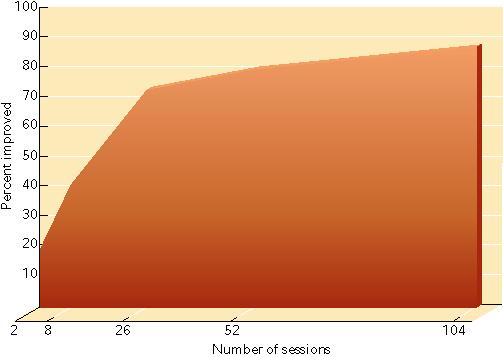 The dose-improvement relationship in psychotherapy. This graph shows the percentage of patients who improved after varying numbers of therapy sessions. Notice that the most rapid improvement took place during the first 6 months of once-a-week sessions. (From Howard et al., 1986.)
Therapeutic relationship
No matter what therapeutic technique or model is used, it is not likely to be effective if there is not a strong client-therapist relationship.
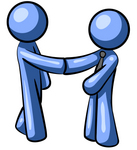 Myths of Psychotherapy
There is one best therapy
Therapy simply does not work
Therapists can “read minds”
People who go to therapists are crazy or just weak
Only the rich can afford therapy
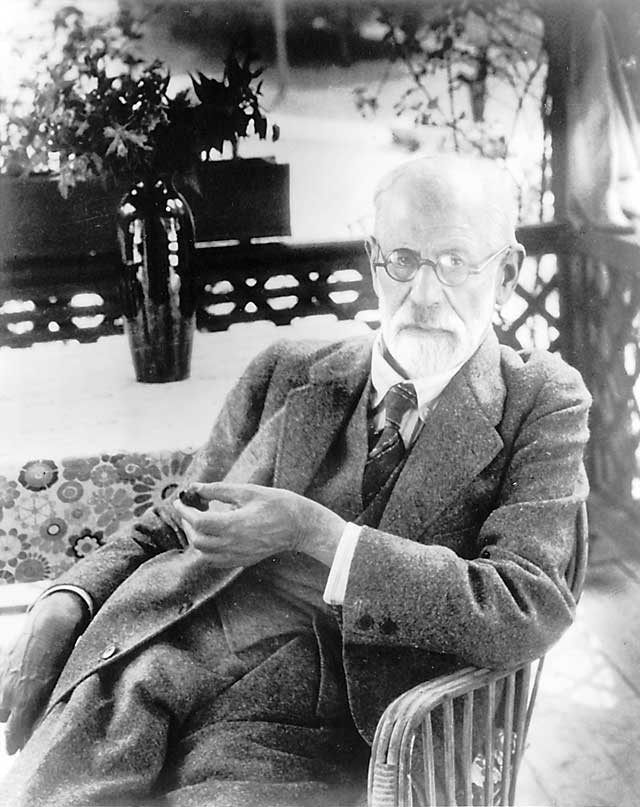 Sigmund
Freud
Psychoanalysis
Freud’s Topographical Model
Conscious
Preconscious
Unconscious
Freud’s Structural Model
Id
Ego
Superego

The interplay between these structures is referred to as “the psychodynamics of the personality”.
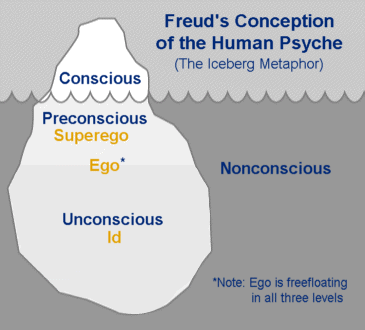 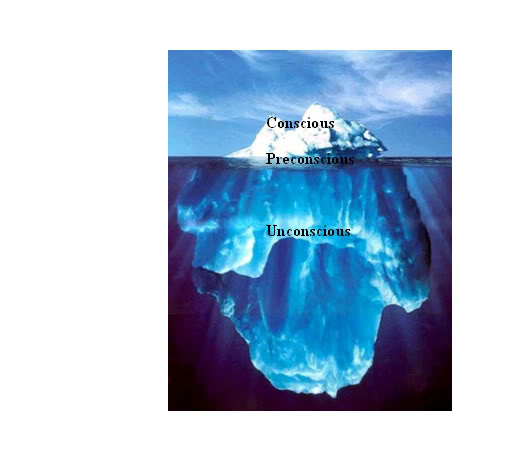 Defense mechanisms (DSM-IVTR, 2000)
Defense mechanisms (or coping styles) are automatic psychological processes that protect the individual against anxiety and from the awareness of internal or external dangers or stressors.

Individuals are often unaware of these processes as they operate. 

Defense mechanisms mediate the individual’s reaction to emotional conflicts and to internal and external stressors.
DEFENSE MECHANISMS
They are divided into:

Mature: altruism, anticipation, asceticism, humor, sublimation, suppression.

Immature: acting out, blocking, hypochondriasis, identification, introjection, passive-aggressive behavior, projection, regression, schizoid fantasy, somatization.
DEFENSE MECHANISM
Neurotic: controlling, displacement, dissociation, externalization, inhibition, intellectualization, isolation, rationalization, reaction formation, repression, sexualization.

Narcissistic: denial, distortion, primitive idealization, projection, projective identification, splitting.
Psychoanalysis
Traditional

50 minute sessions
5 times per week
Duration of several years
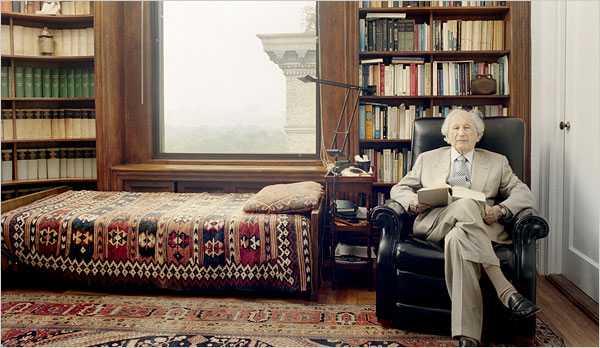 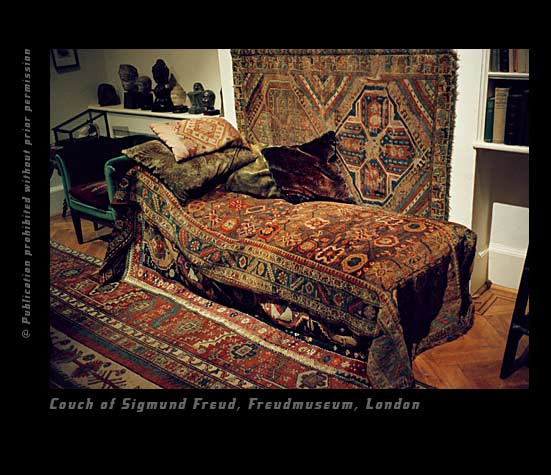 Psychoanalytic Techniques
Transference
Identifying resistance
Free association
Dream interpretation
Psychopathology of everyday life
Psychoanalytic Therapy
EX: young female client projects very negatively onto an older male therapist; does not trust or like therapist and is afraid of becoming attached to therapist.

INTERPRETATION: young female has repressed negative events in childhood; father left at an early age, so female, while wanting acceptance and love from father, is also afraid of being hurt.
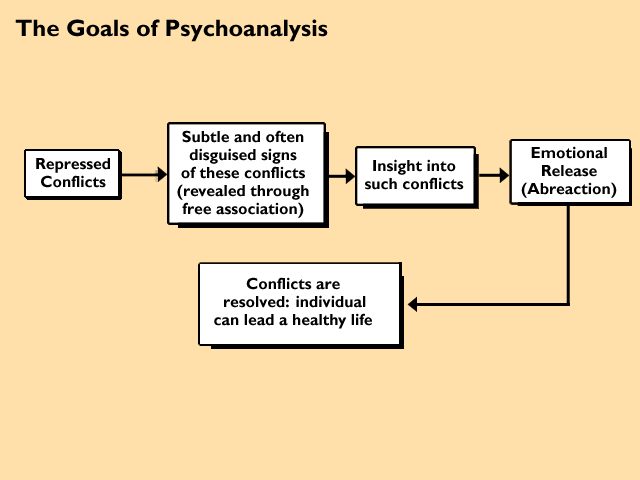 Goals of psychoanalysis
Psychoanalytic Therapy
MODERN PSYCHOANALYTICALLY ORIENTED THERAPISTS
No couch
Fewer sessions
More self-disclosure by therapist
More work with ‘real’ issues than projected material and dreams
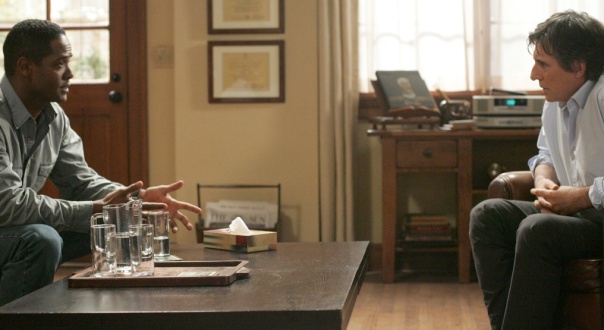 Psychoanalysis: Post Freud
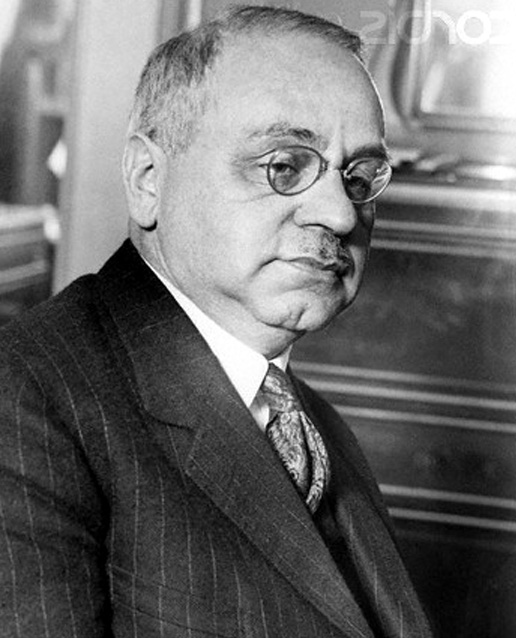 Alfred Adler 
Carl Jung
Karen Horney
Erik Erikson
Otto Rank
Ernest Jones
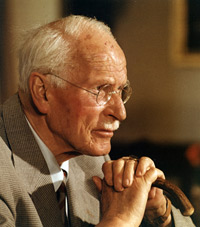 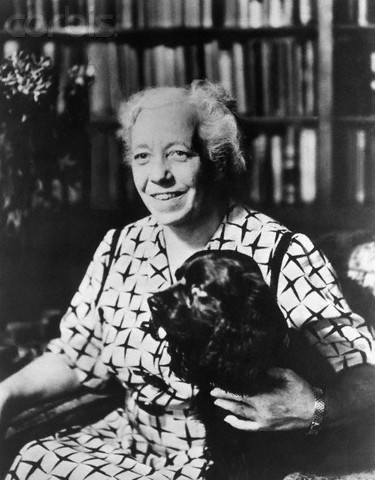 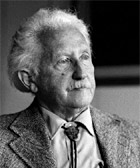 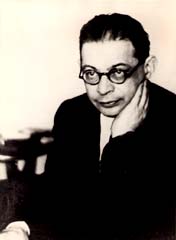 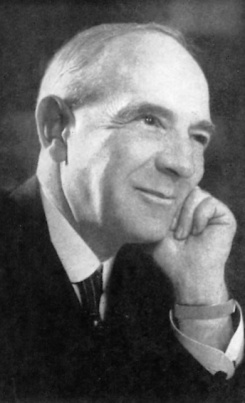 Psychodynamic Therapies
Illustration of self-reflection needed for psychoanalytic therapy
“Whenever two people meet, there are really six people present:

There is each man as he sees himself, 
each man as the other person sees him,
and each man as he really is”.

William James
Summary
Psychotherapy

Psychoanalysis/Psychodynamic
Questions
You are what you think,Know CBT
Ahmad AlHadi, Mbbs, ssc-Psych, ACT
Department of Psychiatry
Agenda
Welcome & Mood Checking
History of CBT
Model of CBT
Therapeutic Relationship
Therapy Structure
Who can benefit from CBT?
Summary
Feedback
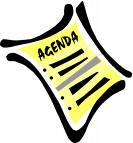 Psychotherapy
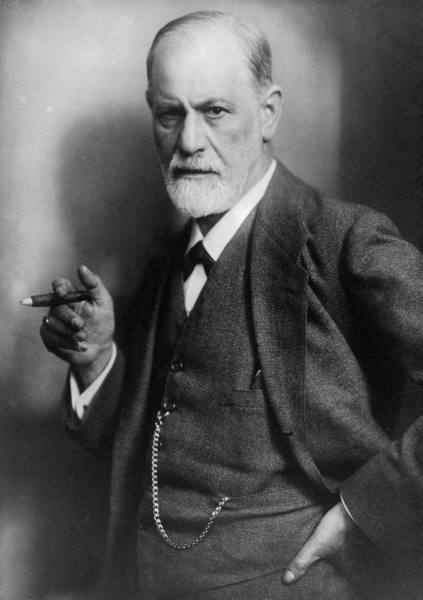 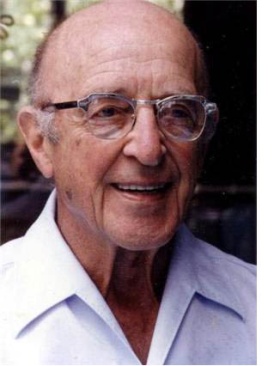 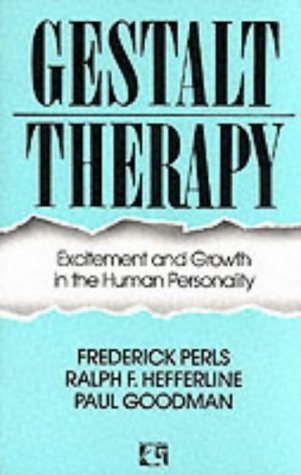 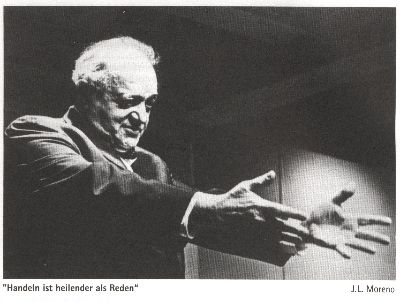 CBT
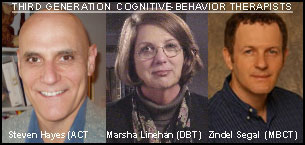 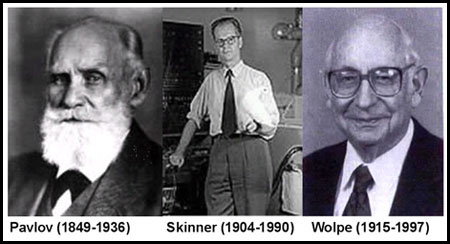 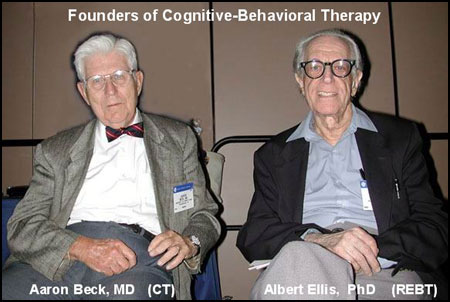 CBT types
Behavioral Therapy
Cognitive Therapy
Cognitive Behavioral Therapy
Rational Emotive Behavioral Therapy
Metacognitive Therapy
Cognitive Behavioral Analysis System of Psychotherapy (CBASP)
Multimodal Cognitive Therapy
Emotion Focused Cognitive Therapy
Trauma Focused Cognitive Behavioral Therapy
Acceptance and Commitment Therapy (ACT)
Mindfulness Based Cognitive Therapy (MBCT)
Dialectical Behavior Therapy (DBT)
Behavioral Activation (BA)
Functional Analytic Psychotherapy (FAP)
Integrative Couple Therapy (ICT)
What is CBT?
Def
How can I be a CBT therapist?
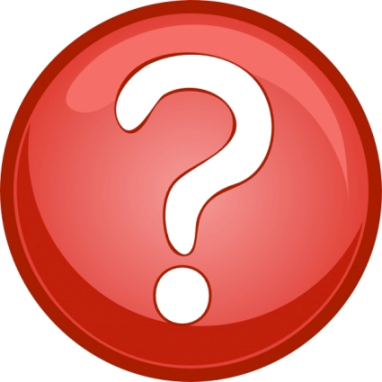 Basic Cognitive Model
Situation
Exercise
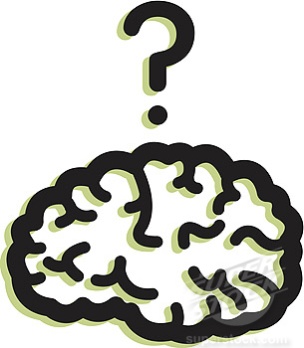 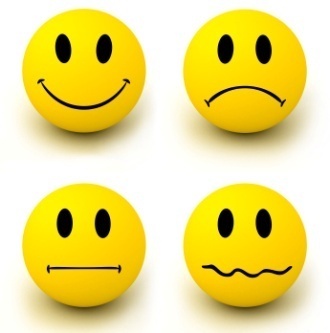 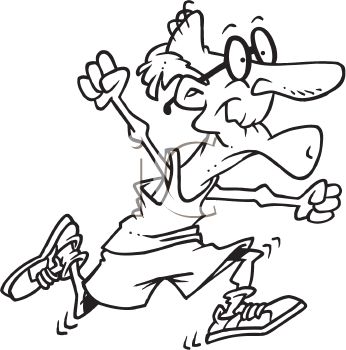 Cognitive Model
Perception of event
Automatic thoughts
Behaviour
Emotions
Cognitive Model II
Perception of event
How we think ->
Altered information processing
What we think ->
Automatic thoughts
Behaviour
Emotions
Cognitive Processing Errors
Black/white thinking
Selective abstraction
Discounting the +
Overgeneralizing
Fortunetelling
Catastrophizing
Arbitrary inference
Labeling
Mind reading
Shoulds & musts
Personalizing
Magnification/ minimization
Emotional reasoning
Cognitive Errors
1. Overgeneralizing: You perceive a global pattern of negatives on the basis of a single incident. 
	“This generally happens to me. I seem to fail at a lot of things.”

2. Fortunetelling: You predict the future negatively: Things will get worse, or there is danger ahead. 
	“I’ll fail that exam,” or “I won’t get the job.”
Cognitive Model II
Perception of event
How we think ->
Altered information processing
What we think ->
Automatic thoughts
Behaviour
Emotions
Cognitive Model III
Perception of event
Activated Core beliefs/ assumptions
Underlying Schemas ->
Altered information processing
How we think ->
What we think ->
Automatic thoughts
Behaviour
Emotions
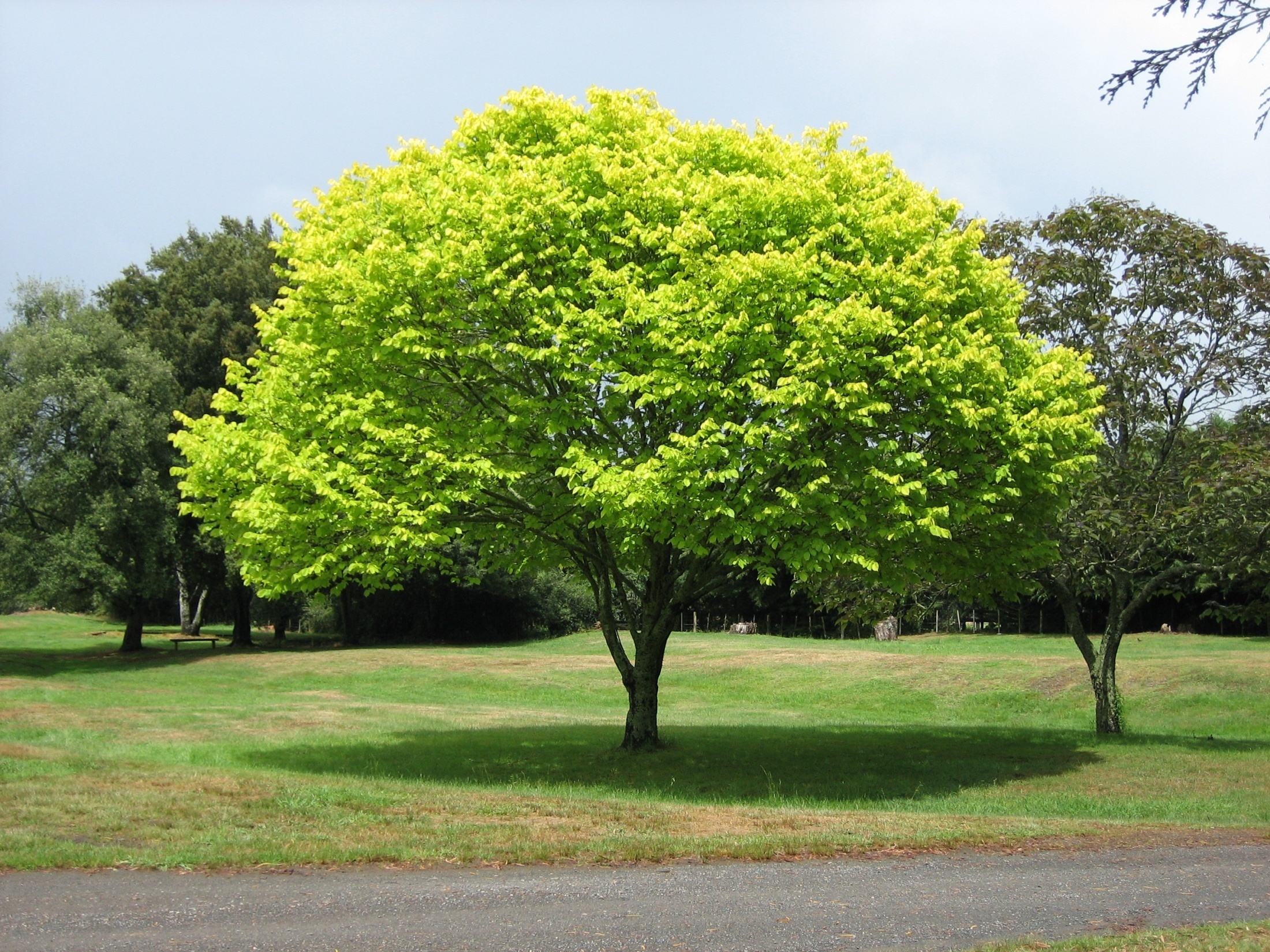 Automatic Thoughts
Occur rapidly in response to a situation
Are not subjected to systematic, logical analysis
A person may be unaware of their presence or significance

Nothing I do ever works out, so why bother?
He thinks I’m an idiot.
This depression is all my fault.
What if this is cancer?
They’re laughing at me.
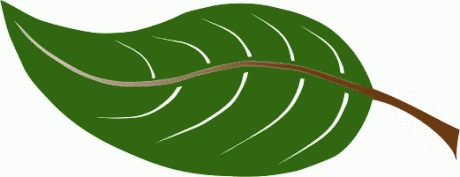 Assumptions
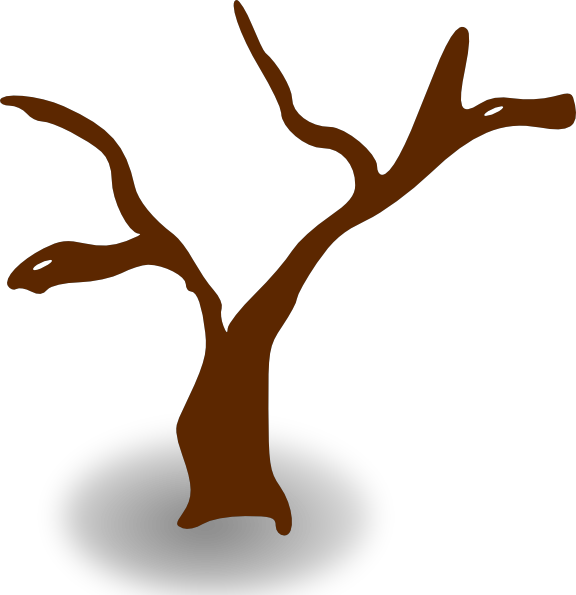 Rules for living:
If I don’t do a great job, then I’m a failure.
If I’m depressed, people will think I’m weak.
If others don’t value me, I have no worth.
Anything worth doing should be done perfectly.
If I express my feelings, others will reject me.
Schemas – Core Beliefs
Organizing principles that govern perceptions, predictions, and actions
Rules used to evaluate the significance of events
Necessary to manage information inputs 
Sets of schemas determine personal identity, values, and meaning
May be adaptive or maladaptive
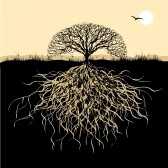 Examples of Maladaptive Schemas
I will never succeed.
The world is a frightening place – I must always be on guard.
Others can’t be trusted.
I must be perfect to be accepted.
I am unlovable.
I am certain to fail.
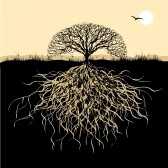 CBT Principles
Present & future focus 
Therapy goal-oriented
Time-limited 
Sessions structured
Targets of therapy chosen based on shared case conceptualization 
Guided discovery 
Generalization promoted through HW
[Speaker Notes: 1.
2. Phenomenological approach
- world seen through pt’s eyes
- pt = expert
- relies heavily on pt’s self-report of experience
- explore pt’s construal of events rather than interpret

3. Collaborative
- pt takes an active role in exploring and testing out beliefs & expectations
- e.g. HW exercises
4. Pt’s own construal of the world subject of intense scrutiny, data gathering, 
experiments
5. T active in exploring pt’s cog & affective processes; designing exp’ts
6. Beliefs discovered in rx topics for self-monitoring & experimentation between
sessions (HW predicts success)]
Session Structure
Set agenda (5 min) 
What like to accomplish today?
How fit in with therapy goals? Prioritize.
Review learning since last session (5-10 min)
including HW review
New ideas and skills (Agenda) (20-30 min)
Setting of new HW (5-10 min)
Feedback on today’s session (2-5 min)
What will you take away from today’s session? How do you think the session went? Anything you would have preferred? etc.
CBT Treatment Phases:
Phase I. 
Assessment
Case formulation
Socialization of Pt to Rx
Psychoeducation
Introduction to Rx procedures
Development of therapeutic alliance
[Speaker Notes: 1.
2. Phenomenological approach
- world seen through pt’s eyes
- pt = expert
- relies heavily on pt’s self-report of experience
- explore pt’s construal of events rather than interpret

3. Collaborative
- pt takes an active role in exploring and testing out beliefs & expectations
- e.g. HW exercises

4. T active in exploring pt’s cog & affective processes; designing exp’ts

5. Pt’s own construal of the world subject of intense scrutiny, data gathering, 
experiments
6. Beliefs discovered in rx topics for self-monitoring & experimentation between
sessions (HW predicts success)]
CBT Treatment Phases:
Phase II. 
Sequential application & mastery of cognitive and behavioral Rx strategies, skills training.

Phase III. 
Preparation for termination
Relapse prevention.
[Speaker Notes: 1.
2. Phenomenological approach
- world seen through pt’s eyes
- pt = expert
- relies heavily on pt’s self-report of experience
- explore pt’s construal of events rather than interpret

3. Collaborative
- pt takes an active role in exploring and testing out beliefs & expectations
- e.g. HW exercises

4. T active in exploring pt’s cog & affective processes; designing exp’ts

5. Pt’s own construal of the world subject of intense scrutiny, data gathering, 
experiments
6. Beliefs discovered in rx topics for self-monitoring & experimentation between
sessions (HW predicts success)]
Thoughts Levels
Automatic Thoughts
Transient, superficial, unaware

Assumptions
Rules

Core Beliefs / Schemas
Absolute
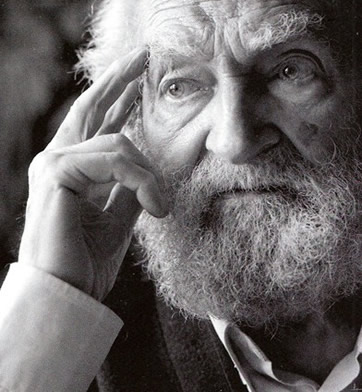 CBT techniques
Eliciting Thoughts
Differentiate emotions
Downward arrow
Pie chart
Continuum
Socratic questioning
Examining the evidence
Costs and benefits
Double standard
Problem solving
Behavioral activation
Exposure and response prevention
Role plays
Relaxation training
Behavioral experiment
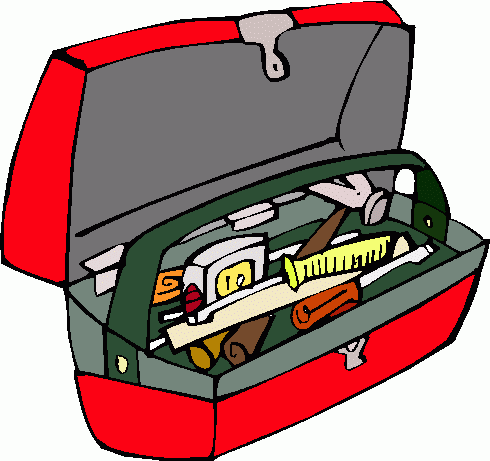 Who Can Benefit from CBT?
Empirical Results
CBT empirically supported for
ADHD 
Conduct disorder 
Dementia 
Substance abuse (including alcohol)
Schizophrenia
Depression
Bipolar disorder
Panic disorder
Phobias (eg Social Phobia) 
Generalised anxiety disorder
Obsessive-compulsive disorder
Posttraumatic stress disorder
Somatoform & factitious disorders
Dissociative disorder
Sexual disorders
Eating disorders
Some sleep disorders
Personality disorders 
Marital, family and parenting problems
Pain
Health-related behaviours
> 370 RCT
Health-related behaviours
Smoking
Over-weight
Compliance to Treatment
Migraine
Irritable-bowel syndrome
Stress
Conditions/Situations Where CBT May Not Be Helpful
Antisocial personality disorder
Memory impairment and other cognitive disorders
Medical conditions which interfere with participation in CBT
Strong attitudes that psychotherapy is not useful or is to be avoided
Suitability for Short Term CT Rating Scales (SRS) (Safran, Segal, Shaw & Vallis,1990)
1. Accessibility of automatic thoughts
2. Awareness & differentiation of emotion
3. Acceptance of personal responsibility for change
4. Compatibility with cognitive rationale
5. Alliance potential (in-session evidence)
6. Alliance potential (out-of-session evidence)
7. Chronicity
8. Security operations
9. Focality
10. General optimism/pessimism about therapy
Empirical results
Depression: 
Chan 06 Meta-analysis: 57 studies, n=10,000
CBT vs no rx (ES =.83)*
Meds vs no rx  (ES = .41)    (no sig diff)
Combined vs CBT or meds (ES  = .53)
Cuijpers et al 08: 53 studies, n=2,757
Compared CBT with 6 other psychological rx (IPT, supportive counselling, problem solving, behavioural activation, psychodynamic, social skills training)
All about the same (IPT better, SC worse)
*Small ES .2      Medium ES .5       Large ES .8
Anxiety Disorders: Effect Size (compared to placebo)
Disorder
OCD
Acute Stress Disorder
Social anxiety Disorder
PTSD
GAD
Panic Disorder
Hedge’s G (CI)*
1.37 (.64-2.2)
1.31 (.93-1.69)
.62 (.39-.86)
.62 (.28-.96)
.51 (.05-.97)
.35 (.04-.65)
*Small ES .2 
 Medium ES .5
 Large ES .8
Hofman & Smits 08
Empirical results (cont.)
As adjunct to pharmacological or other psychological treatment
Schizophrenia
Bipolar disorder
Bulimia
Chronic pain

NB. Personality disorders: DBT, and other psychologically complex approaches have moderate results on some symptoms.
Guidelines
APA
NICE
CPA
video
Summary
CBT is a problem-focused, structured approach
Rx of choice for depression and anxiety disorders
Important adjunct for many disorders
Emotionally prominent situations chosen to explore the link between thought, emotion & behavior
Cognitive & behavioral interventions modify
what we think (content: automatic thoughts, assumptions & core beliefs)
how we think (cognitive distortions)
Feedback
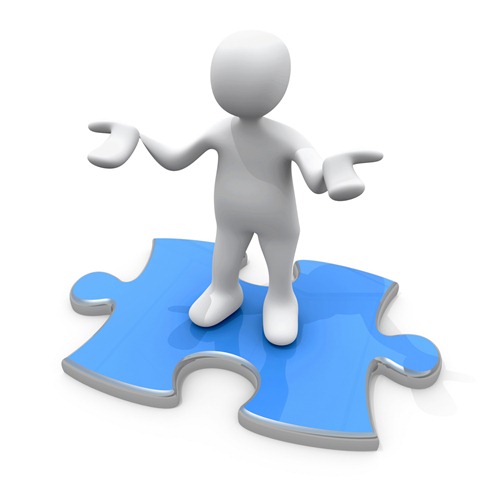 THANK YOU
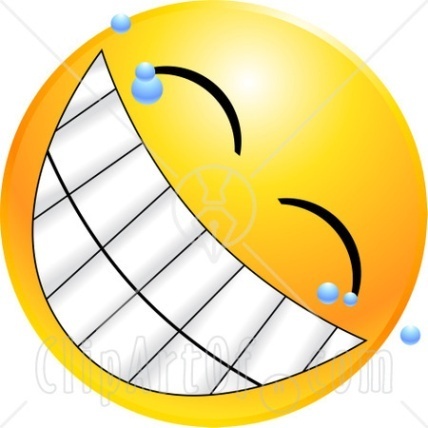